О базовом уровне изучения информатики в старшей школе
Босова Людмила Леонидовна,заслуженный учитель РФ, д.п.н., автор УМК по информатике для основной и старшей школыakulll@mail.ru
Информатика по ФГОС
Принцип дидактической спирали
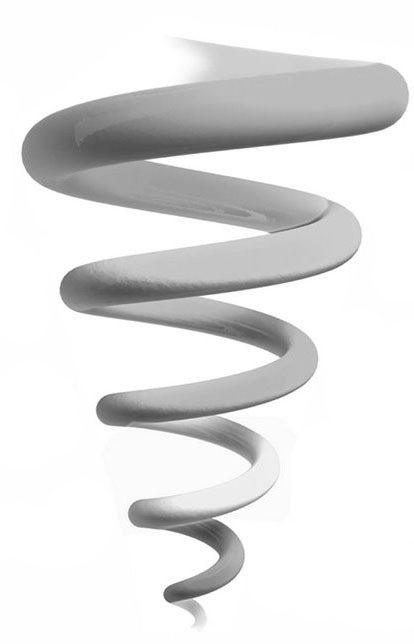 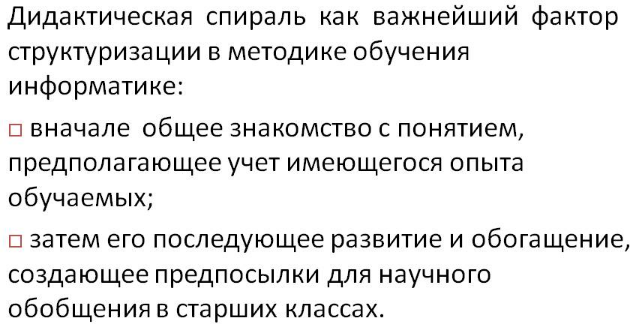 Информатика в 10-11 классах обеспечивает
сформированность представлений о роли информатики, информационных и коммуникационных технологий в современном обществе;
сформированность основ логического и алгоритмического мышления;
сформированность умений различать факты и оценки, сравнивать оценочные выводы, видеть их связь с критериями оценок и связь критериев с определённой системой ценностей, проверять на достоверность и обобщать информацию;
сформированность представлений о влиянии информационных технологий на жизнь человека в обществе; понимание социального, экономического, политического, культурного, юридического, природного, эргономического, медицинского и физиологического контекстов информационных технологий;
принятие правовых и этических аспектов информационных технологий; осознание ответственности людей, вовлечённых в создание и использование информационных систем, распространение информации.
создание условий для развития навыков учебной, проектной, научно-исследовательской и творческой деятельности, мотивации обучающихся к саморазвитию.
ПООП Среднего общего образования
Результаты углублённого уровня ориентированы на получение компетентностей для последующей профессиональной деятельности как в рамках данной предметной области, так и в смежных с ней областях
Овладение ключевыми понятиями и закономерностями, на которых строится данная предметная область, распознавание соответствующих им признаков и взаимосвязей, способность демонстрировать различные подходы к изучению явлений, характерных для изучаемой предметной области
Умение решать как некоторые практические, так и основные теоретические задачи, характерные для использования методов и инструментария данной предметной области
Наличие представлений о данной предметной области как целостной теории (совокупности теорий), основных связях с иными смежными областями знаний
ПООП Среднего общего образования
Результаты базового уровня ориентированы на общую функциональную грамотность, получение компетентностей для повседневной жизни и общего развития 
Понимание предмета, ключевых вопросов и основных составляющих элементов изучаемой предметной области, что обеспечивается не за счёт заучивания определений и правил, а посредством моделирования и постановки основных вопросов культуры, характерных для данной предметной области 
Умение решать основные практические задачи, характерные для использования методов и инструментария данной предметной области 
Осознание рамок изучаемой предметной области, ограниченности методов и инструментов, типичных связей с некоторыми другими областями знания
Базовый уровень изучения информатики рекомендуется для следующих профилей:
естественно-научный профиль, ориентирующий учащихся на такие сферы деятельности, как медицина, биотехнологии, химия, физика и др.;
социально-экономический профиль, ориентирующий учащихся на профессии, связанные с социальной сферой, финансами и экономикой, с обработкой информации, с такими сферами деятельности, как управление, предпринимательство, работа с финансами и др.;
универсальный профиль, ориентированный, в первую очередь, на обучающихся, чей выбор «не вписывается» в рамки четко заданных профилей. Он позволяет ограничиться базовым уровнем изучения учебных предметов, однако ученик также может выбрать учебные предметы на углубленном уровне.
Основная цель изучения учебного предмета «Информатика» на базовом уровне среднего общего образования – обеспечение дальнейшего развития информационных компетенций выпускника, его готовности к жизни в условиях развивающегося информационного общества и возрастающей конкуренции на рынке труда.
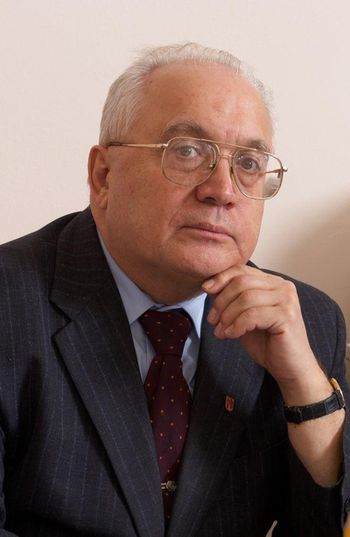 Методы информатики «проникают во все области знания – естественные и гуманитарные. Изучение информатики в школе на высоком уровне важно будет не только специалистам, которые будут создавать новые информационные технологии, но и медикам и биологам, физикам и филологам, историкам и философам, будущим руководителям предприятий и политикам, представителям всех областей знаний».
В.А. Садовничий
Идеи учебника базового уровня
Реализация общеобразовательного, общекультурного потенциала курса
Приоритетное внимание анализу алгоритмов, обеспечивающему развитие алгоритмического мышления
Практическая направленность; приоритетное внимание работе с электронными таблицами 
Курс информатики старшей школы базируется на курсе информатики основной школы
Планируемые результаты
Ведущие целевые установки и основные ожидаемые результаты изучения предмета
Цели, характеризующие систему учебных действий в отношении опорного учебного материала (Выпускник научится …)
Цели, характеризующие систему учебных действий в отношении знаний, умений, навыков, расширяющих и углубляющих опорную систему (Выпускник получит возможность научиться …)
Выпускник научится …
Формулируются к каждому разделу примерной программы
Показывают, какой уровень освоения опорного учебного материала ожидается от выпускника
Потенциально достигаемы большинством учащихся
Выносятся на итоговую оценку:
задания базового уровня (исполнительская компетентность);
задания повышенного уровня (зона ближайшего развития)
Выпускник получит возможность научиться …
Достигаются отдельными мотивированными и способными учащимися
Не отрабатываются со всеми группами учащихся в повседневной практике
Могут включаться в материалы итогового контроля
Методология построения результатов
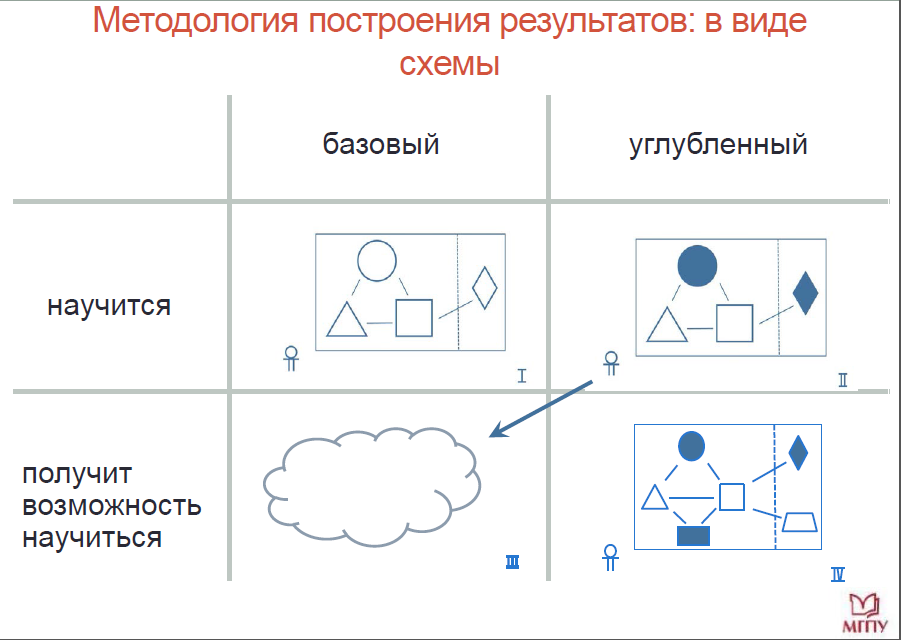 Идеи учебника базового уровня
Все ученики, изучающие информатику на базовом уровне, должны овладеть ключевыми понятиями и закономерностями, на которых строится данная предметная область
Каждый ученик, изучивший курс информатики базового уровня, может научиться выполнять задания базового уровня сложности, входящие в ЕГЭ
Мотивированный ученик, изучивший курс информатики базового уровня, должен  получить возможность научиться выполнять  большинство заданий  повышенного уровня сложности, входящих в ЕГЭ
Особо мотивированный  ученик, изучивший курс информатики базового уровня, должен  получить возможность научиться выполнять  отдельные задания  высокого уровня сложности, входящих в ЕГЭ
ПООП ООО. Содержание ИнформатикИ
I. Введение 
1. Информация и информационные процессы 
2. Компьютер – универсальное устройство обработки данных 
II. Математические основы информатики 
1. Тексты и кодирование 
2. Дискретизация 
3. Системы счисления 
4. Элементы комбинаторики, теории множеств и математической логики. 
5. Списки, графы, деревья
III. Алгоритмы и элементы программирования 
1. Исполнители и алгоритмы. Управление исполнителями 
2. Алгоритмические конструкции 
3. Построение алгоритмов и программ 
4. Анализ алгоритмов
5. Робототехника
6. Математическое моделирование 
IV. Использование программных систем и сервисов 
1. Файловая система 
2. Подготовка текстов и демонстрационных материалов 
3. Электронные (динамические) таблицы 
4. Базы данных. Поиск информации 
5. Работа в информационном пространстве. Информационно-коммуникационные технологии
ПООП СОО. Содержание ИнформатикИ
Введение
Информация и информационные процессы
Математические основы информатики
Тексты и кодирование
Системы счисления
Элементы комбинаторики, теории множеств и математической логики
Дискретные объекты
Алгоритмы и элементы программирования
Алгоритмические конструкции 
Составление алгоритмов и их программная реализация
Анализ алгоритмов
Математическое моделирование
Использование программных систем и сервисов
Компьютер – универсальное устройство обработки данных
Подготовка текстов и демонстрационных материалов
Работа с аудиовизуальными данными
Электронные (динамические) таблицы
Базы данных
Автоматизированное проектирование
3D-моделирование
Системы искусственного интеллекта и машинное обучение
Информационно-коммуникационные технологии. Работа в информационном пространстве
Компьютерные сети
Деятельность в сети Интернет
Социальная информатика
Информационная безопасность
Преемственность
Преемственность на уровне целей
Преемственность в  содержании
Преемственность в требованиях ОГЭ - ЕГЭ
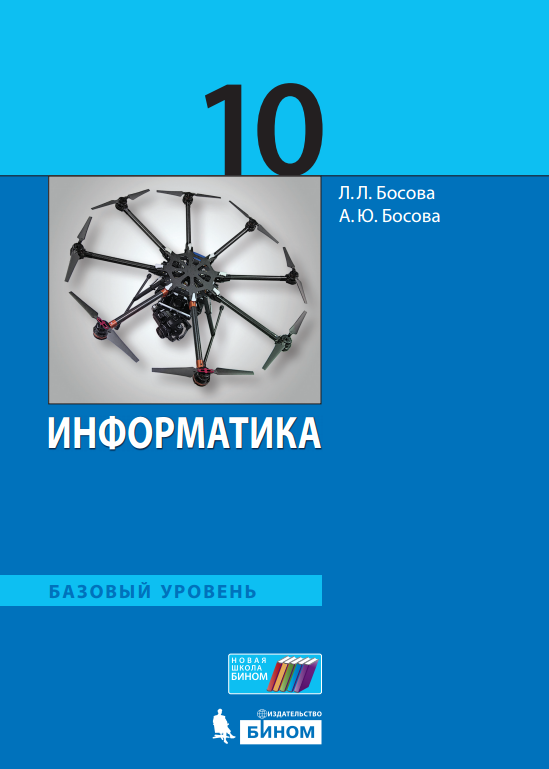 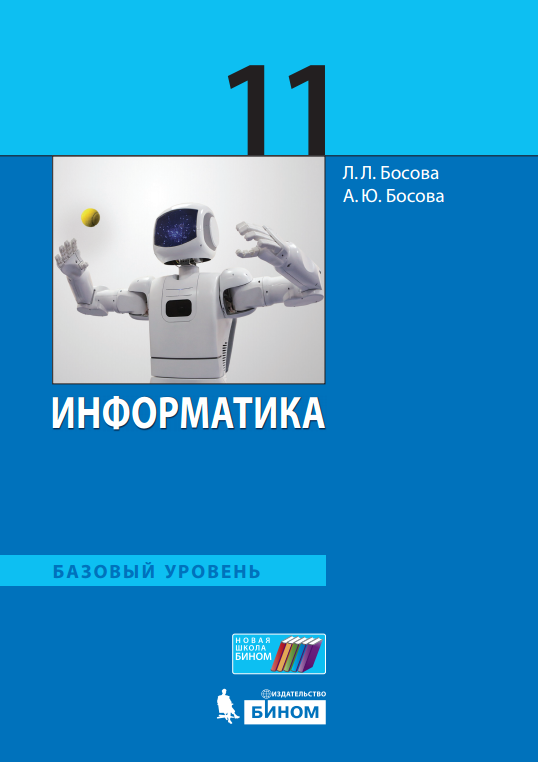 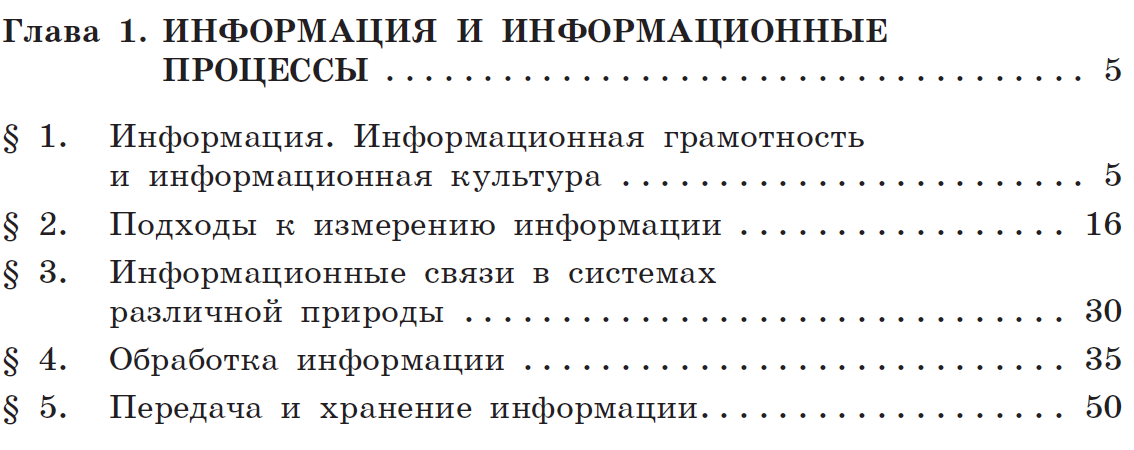 Вещество, энергия, информация – основа современной научной картины мира
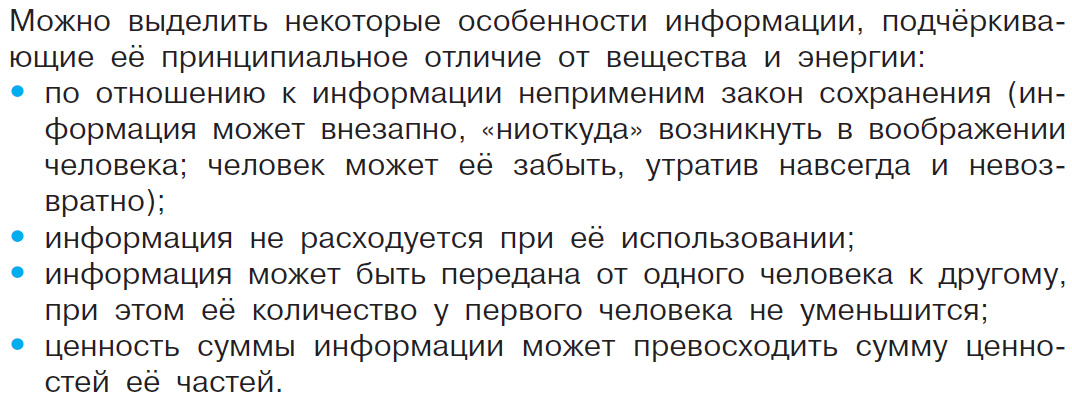 Информационная культура
Информационная культура — готовность человека к жизни и деятельности в современном высокотехнологичном информационном обществе, умение эффективно использовать возможности этого общества и защищаться от его негативных воздействий.
Основные составляющие информационной культуры:
понимание закономерностей протекания информационных процессов
умение оценивать объективность, достоверность, полноту, актуальность, полезность поступающей информации
умение представлять информацию в разных формах
умение обрабатывать информацию с помощью подходящих информационных технологий
умение применять полученную информацию для принятия решений
соблюдение этических норм и правил при использовании информации
Этапы работы с информацией
Что изменилось для меня?
Почему? Что будет, если…?
Где взять? Достоверна ли?
Для чего мне нужна информация?
Ромашка Блума
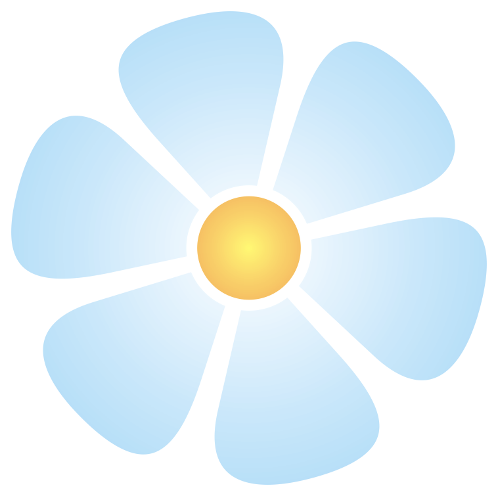 оценочныевопросы
простыевопросы
творческие вопросы
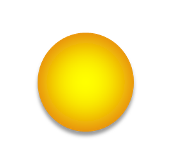 ?
уточняющиевопросы
вопросы- интерпретации
практическиевопросы
Кластер
Линейные
Полное
Условные
Неполное
Конструкции
Выбор
Счетный цикл
Повторяющиеся
С предусловием
С постусловием
[Speaker Notes: Комментарии
Все листики графа - интерактивны]
Интеллект-карта
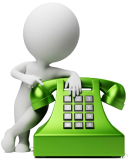 а
A
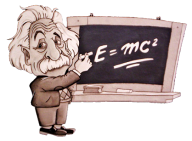 представление в 
разных формах
передача и интерпретация
законов
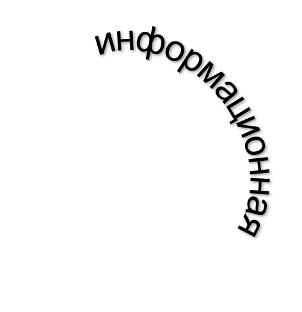 ©
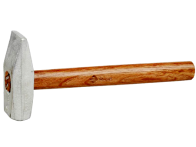 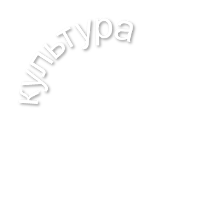 понимание
этические нормыи правила
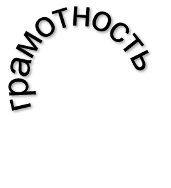 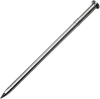 R
выбор 
инструментов
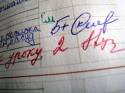 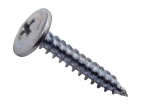 оценивать
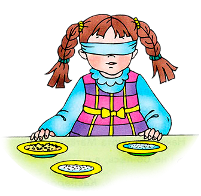 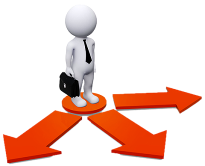 умение
Принятие
решения
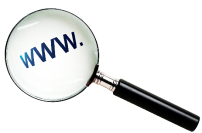 поиск и анализ
идентифицировать
ПРОГРАММНОЕ ОБЕСПЕЧЕНИЕ
Денотатный граф
управляет
обеспечивает
выполняет
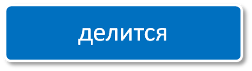 ресурсами компьютера
пользователя инструментами для работы с данными
роль посредника между пользователем и данными
по назначению
по степени переносимости
по способу распространения
системные, прикладные, инструментальные
закрытые, открытые, свободные
платформозависимые
кроссплатформенные
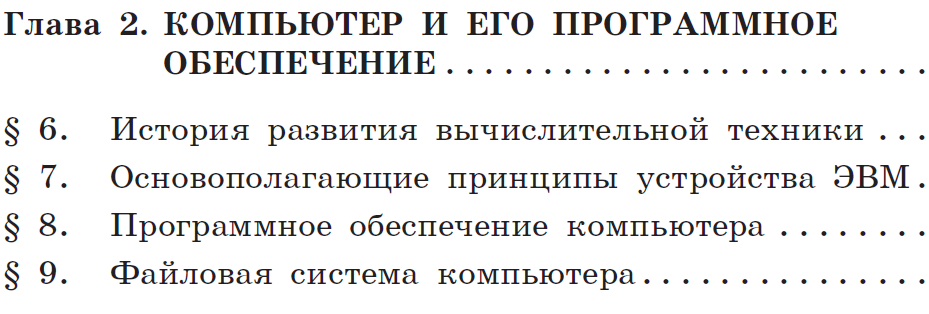 Принципы Неймана-Лебедева
Сформулированные в середине прошлого века, базовые принципы построения ЭВМ не утратили свою актуальность и в наши дни.
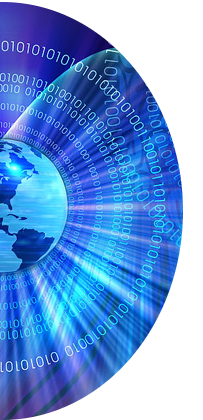 1
2
3
4
5
6
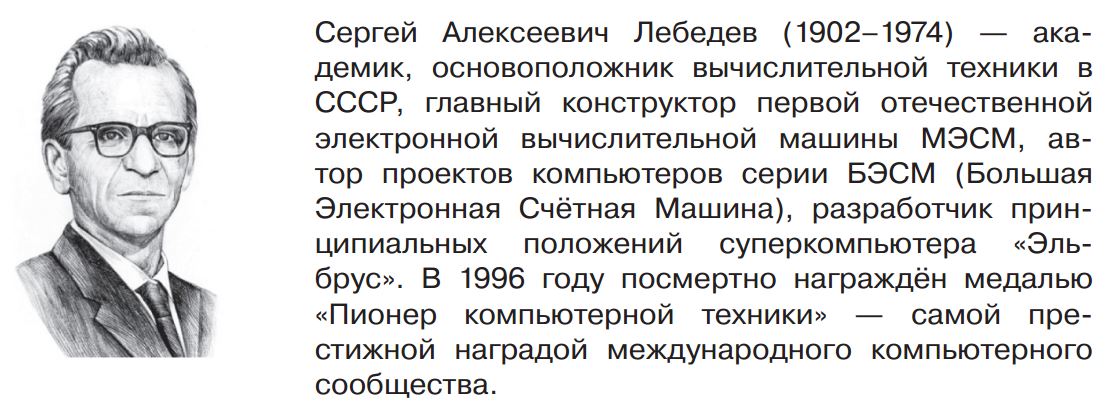 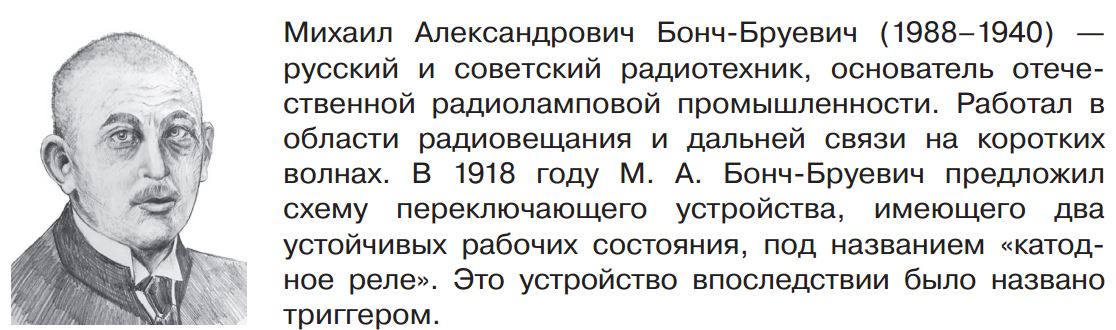 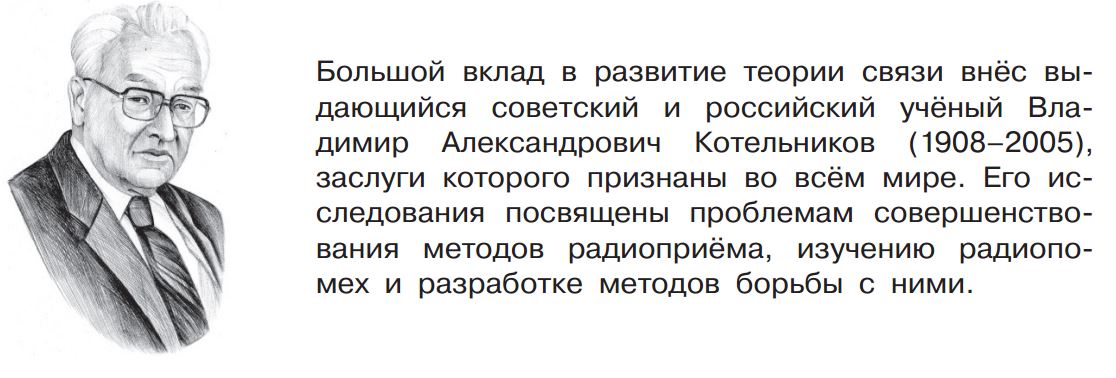 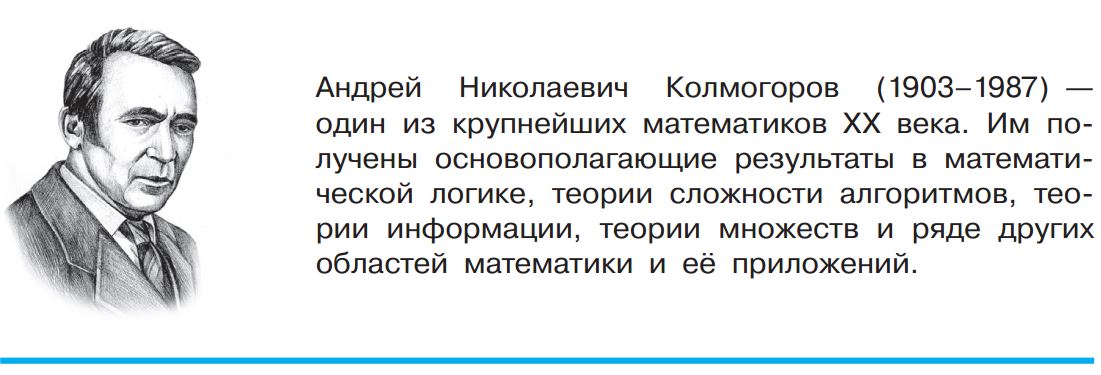 Алгоритм Хаффмана
Частота встречаемости символов
V
E
N
I
,
D
C
Всего
3
1
1
5
2
2
1
1
16
Задание
Сжать с помощью алгоритма Хаффмана фразу:
VENI, VIDI, VICI
Решение:
[Speaker Notes: Комментарии
«Veni, vidi, vici» (с лат. «Пришёл, увидел, победил») —  слова, которыми, как сообщает Плутарх в своих «Изречениях царей и полководцев», Юлий Цезарь уведомил своего друга Аминция в Риме о победе при Зеле над Фарнаком, сыном Митридата, в 47 году до н. э.  Цезарь отмечал не события войны, а быстроту её завершения.
Решение появляется поэтапно (по щелчуц мыши или «пробелу»)]
Решение:
После того, как коды символов построены, остаётся сгенерировать сжатый массив данных, для чего надо снова прочесть входные данные и каждый символ заменить соответствующим ему кодом.
Частоты встречаемости символов выписать в ряд – это будут вершины будущего графа (дерева). В центре лучше расположить символ с наибольшим весом.
Выбрать две вершины с наименьшими весами и объединить их — создать новую вершину, вес которой задать равным сумме весов двух предыдущих вершин.
Расставить на рёбрах графа числа «0» и «1» (например, на верхнем ребре — «0», а на нижнем — «1»).
Чтобы выбранные вершины больше не просматривались, стереть их веса.
Продолжить объединение вершин, каждый раз выбирая пару с наименьшими весами, до тех пор, пока не останется одна вершина — корень дерева. Вес этой вершины будет равен длине сжимаемого массива.
Создать кодовую таблицу. Для определения двоичного кода каждой буквы надо пройти от корня до этой вершины, выписывая «0» и «1», встречающиеся на маршруте.
Исходный текст состоит из 16 символов, т. е. его длина в несжатом виде будет равна 16 байт или 128 бит. 
Код сжатого текста будет занимать 44 бита. 
Получаем коэффициент сжатия, равный 128/44 ≈ 2,9.
Частоты встречаемости всех cимволов:
V
E
N
I
,
D
C
Всего
3
1
1
5
2
2
1
1
16
0
2
2
Вход:
VENI, VIDI, VICI

Выход:
01111011111000100001101101100010000110110010
000
0
,
,
2
2
0
001
V
V
3
3
01
I
I
5
5
10
С
С
1
1
1100
D
D
1
1
0
1101
0
0
0
0
0
0
E
E
1
1
1110
2
2
4
9
16
7
N
N
1
1
4
1111
1
1
1
1
1
1
1
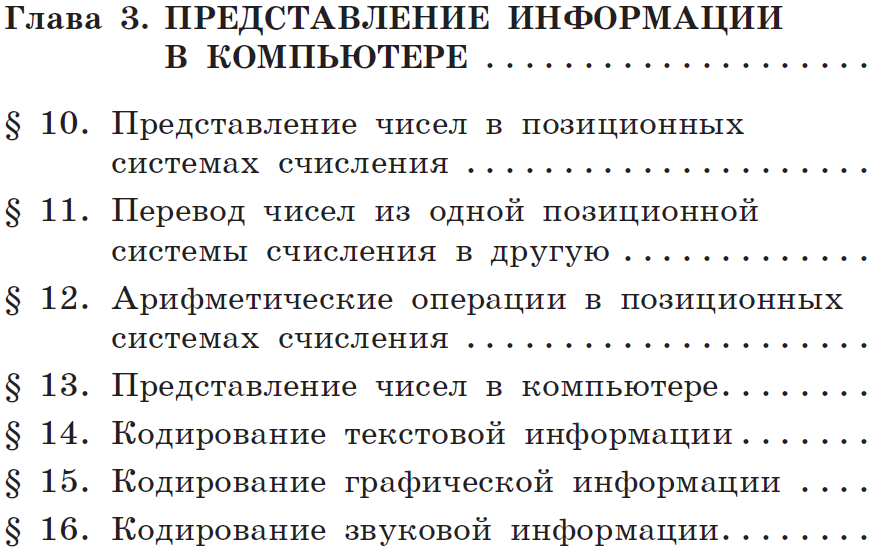 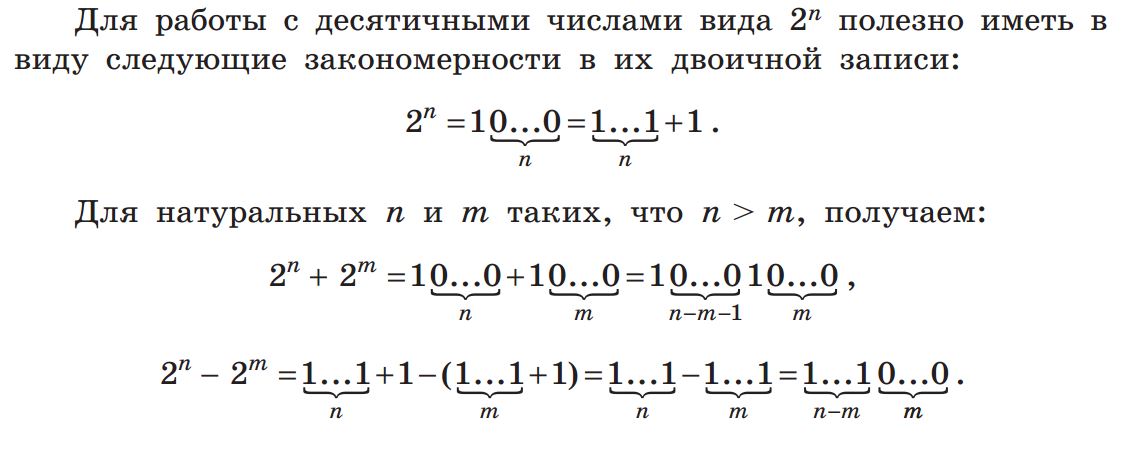 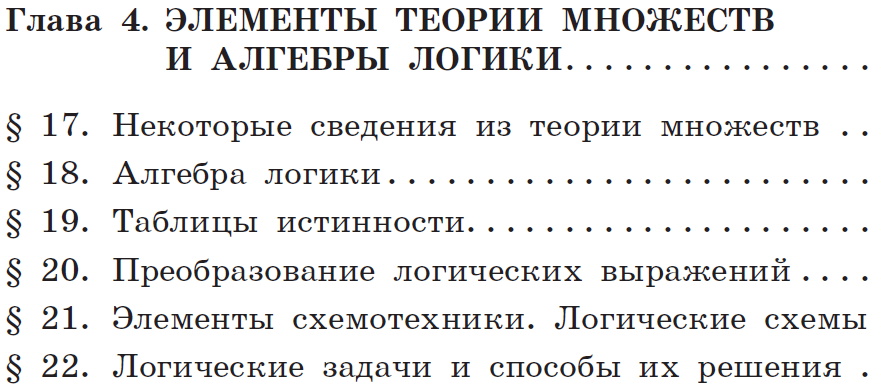 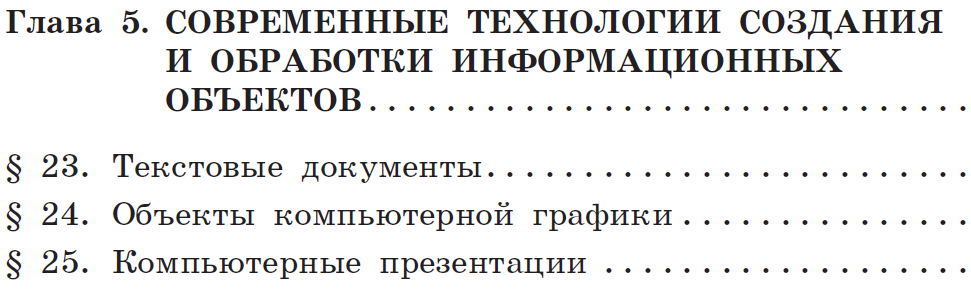 Средства автоматизации процесса создания документа
Макросы
Шаблоны
Структурадокумента
Использование шаблонов, макросов и средств, обеспечивающих работу со структурными компонентами документа, автоматизирует  процесс создания документа.
[Speaker Notes: Комментарии
Гиперссылки – переходы на скрытые слайды. Выбор на усмотрение учителя]
Объекты компьютерной графики
По способу создания можно выделить следующие классы объектов компьютерной графики:
Объекты компьютерной графики
Двухмерные объекты
Трехмерные объекты
Анимация
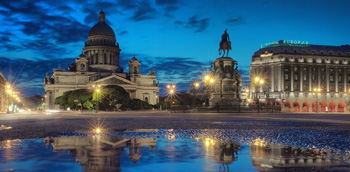 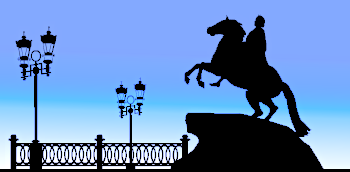 Растровые
Векторные
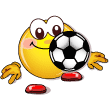 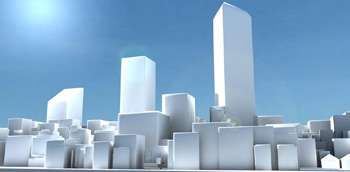 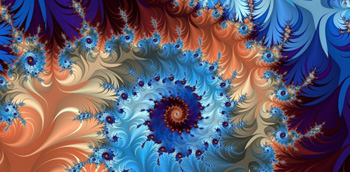 Фрактальные
Кривые Безье
Кривые Безье были разработаны в 60-х годах XX века независимо друг от друга Пьером Безье из автомобиле-строительной компании «Рено» и Полем де Кастельжо из компании «Ситроен», где применялись для проектирования кузовов автомобилей. Математический аппарат кривых Безье основан на многочленах Бернштейна, описанных Сергеем Натановичем Бернштейном в 1912 году.
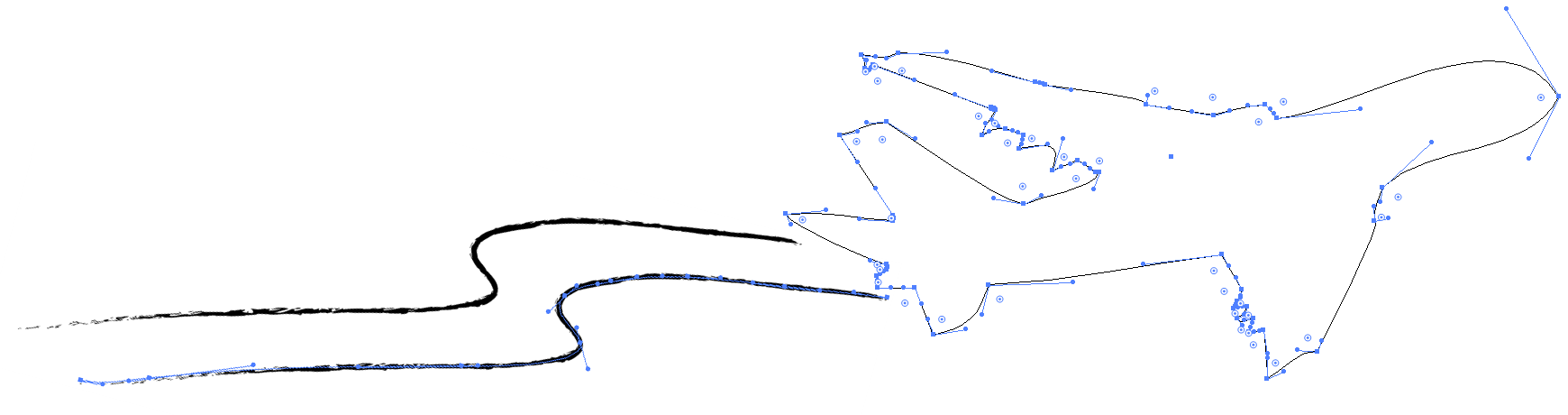 Кривые Безье
В компьютерной графике в основном применяются кривые Безье второго и третьего порядка .
Кривая Безье второго порядка описывается уравнением:
B(t) = (1 – t)2P0 + 2t(1 – t)P1 + t2P2, t ∈ [0, 1].

Здесь:
P0 – начало кривой
P1 – опорная точка
P2 – конец кривой
прямая P0P1 – касательная к кривой в точке P0
прямая P1P2 – касательная к кривой в точке P2
Р0
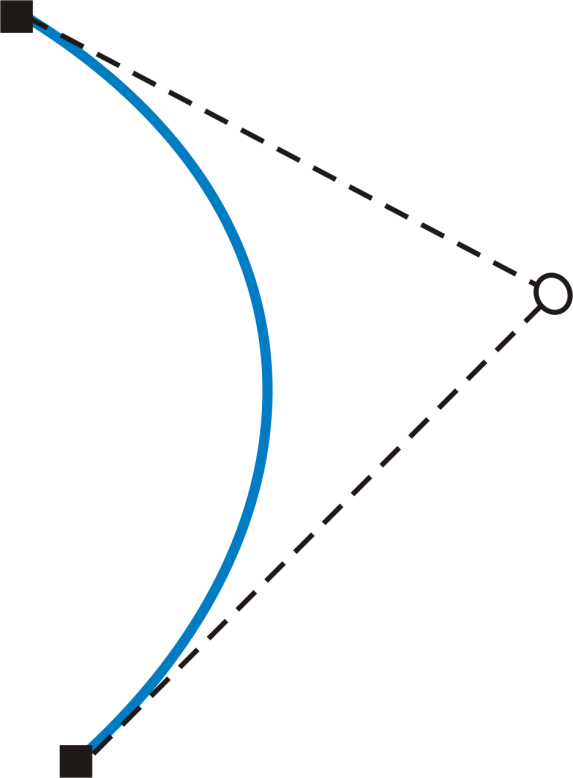 Р1
Р2
Алгоритм сжатия RLE
Алгоритм RLE (от англ. Run Length Encoding – кодирование длин серий) – один из простейших методов сжатия изображений.
Его основной идеей является поиск цепочек одинаковых элементов и замена их на пары «число повторений – значение», что в определённых случаях существенно уменьшает избыточность данных.
24 символа
A
A
A
A
A
A
B
B
C
C
C
C
C
D
E
E
E
E
A
A
A
A
A
A
Результат сжатия: 24 / 12 = 2 раза
6
A
2
B
5
C
1
D
4
E
6
A
12 символов
Алгоритм сжатия RLE
Алгоритм RLE в первую очередь рассчитан на изображения с большими областями одного цвета (деловая графика, схемы, рисунки и т.п.). При его использовании в других ситуациях (например, при сохранении цветных фотографий) вместо уменьшения размера файла может происходить его увеличение.
Размер данных увеличился в  16 / 12 ≈ 1,33 раз
12 символов
A
B
C
D
D
D
D
A
B
C
D
D
1
A
1
B
1
C
4
D
1
A
1
1
2
B
C
D
16 символов
Этапы создания презентации
ПЛАНИРОВАНИЕ ПРЕЗЕНТАЦИИ
определение  цели презентации
планирование содержания презентации
формирование структуры и логики подачи материала
СОЗДАНИЕ ПРЕЗЕНТАЦИИ
создание и редактирование слайдов
монтаж презентации
РЕПЕТИЦИЯ ПРЕЗЕНТАЦИИ
репетиция выступления с разработанной презентацией
устранение выявленных недочётов
Цветовой круг
Кроме основного цвета можно подобрать несколько вспомогательных цветов, которые в совокупности составят цветовую гамму презентации. При этом можно использовать цветовой круг.
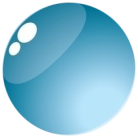 МОНОХРОМАТИЧЕСКИЕ
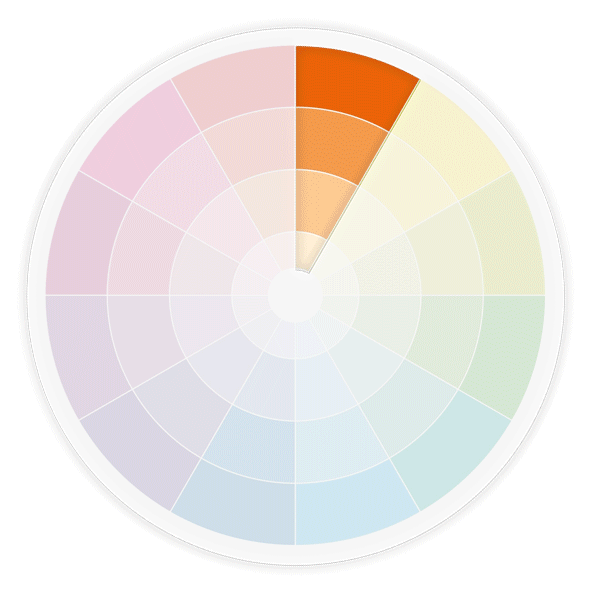 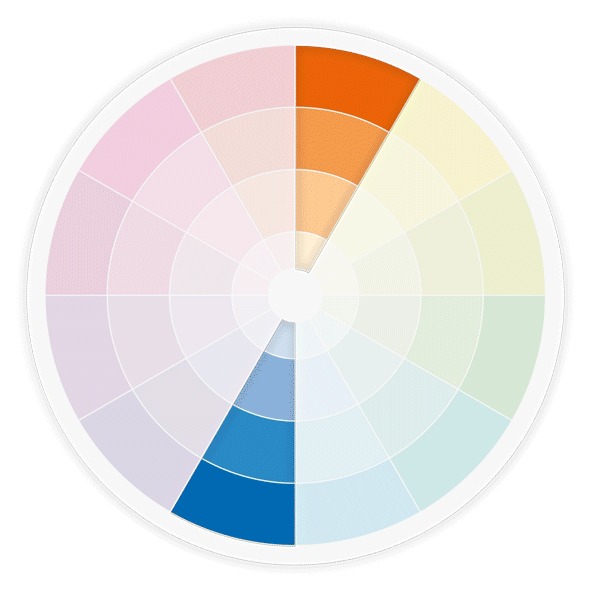 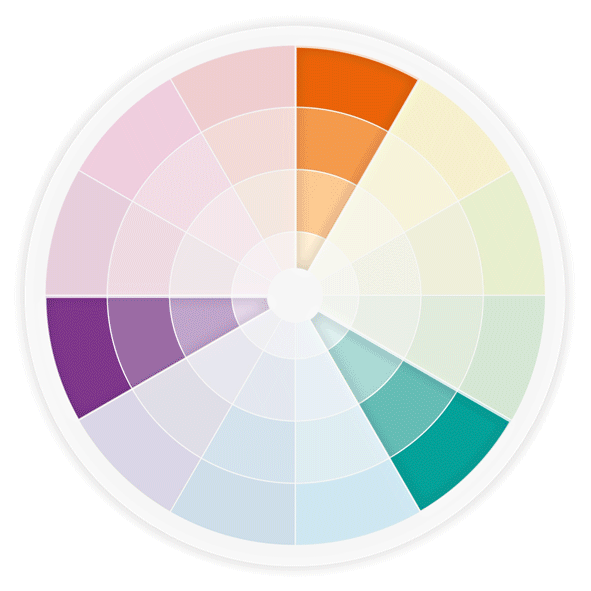 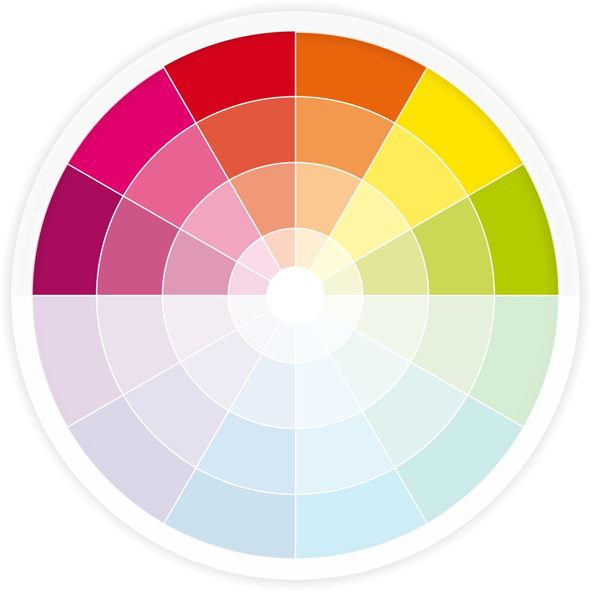 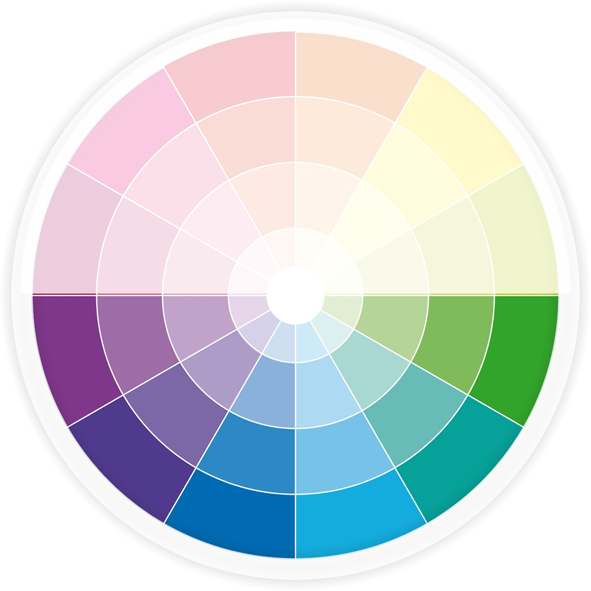 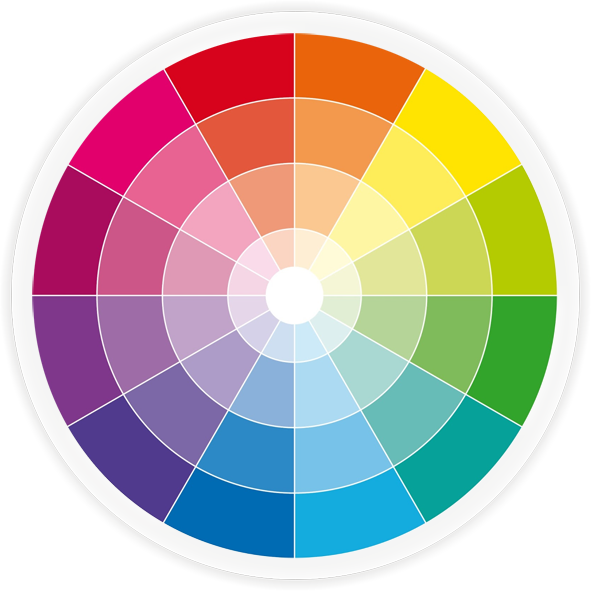 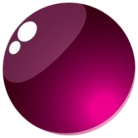 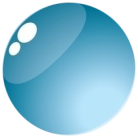 ДОПОЛНИТЕЛЬНЫЕ
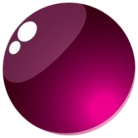 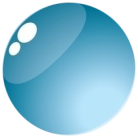 ЦВЕТА
КОНТРАСТНЫЕ
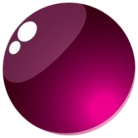 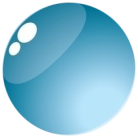 ТЕПЛЫЕ
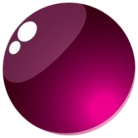 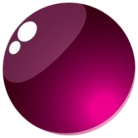 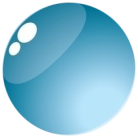 ХОЛОДНЫЕ
[Speaker Notes: Комментарии
Кнопки справа запускают демонстрацию]
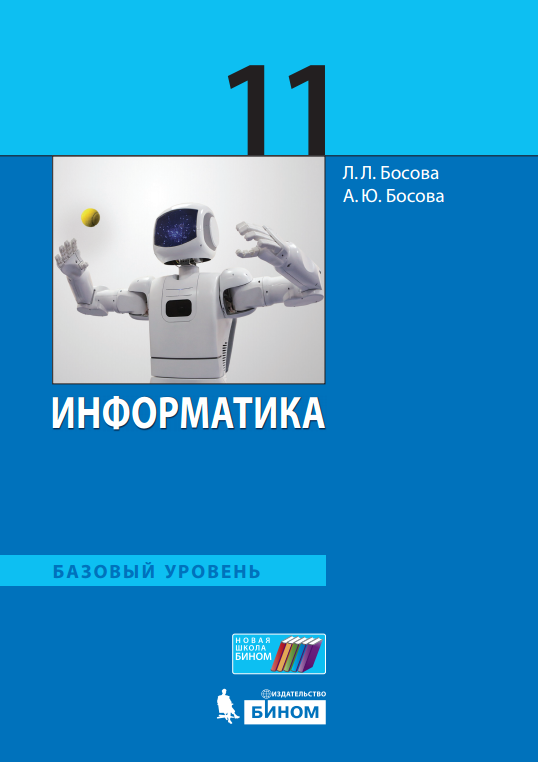 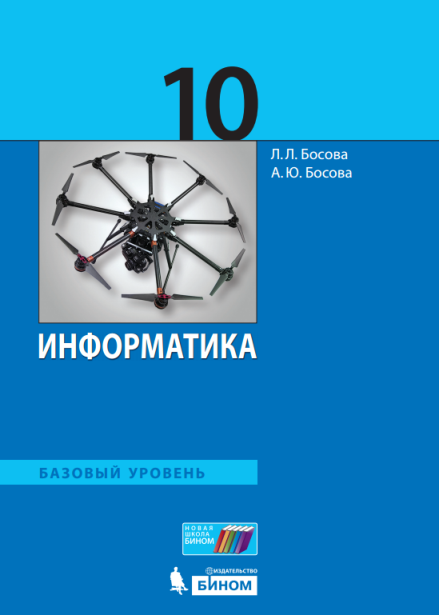 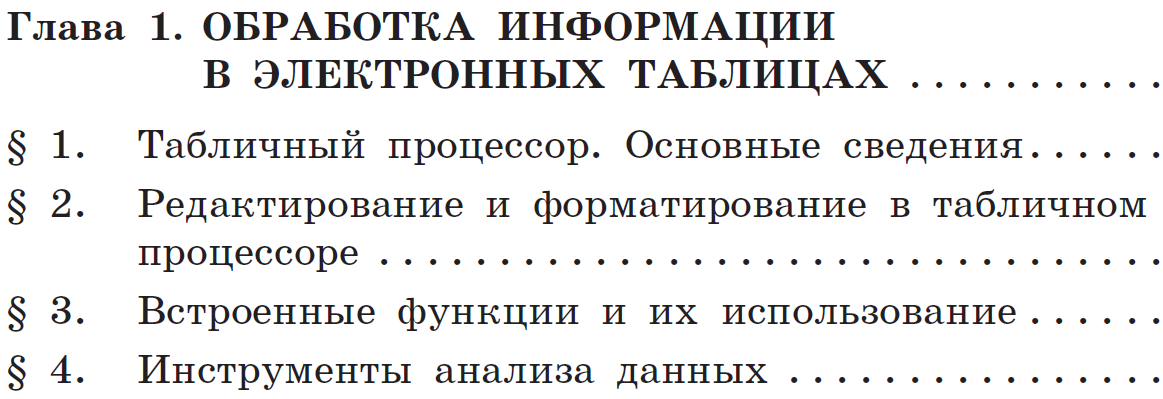 Элементы финансовой грамотности.
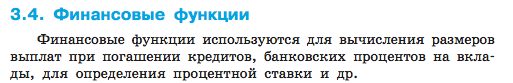 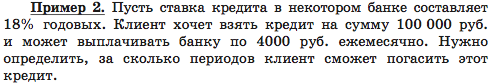 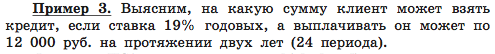 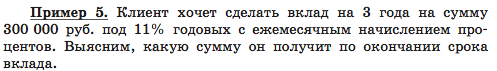 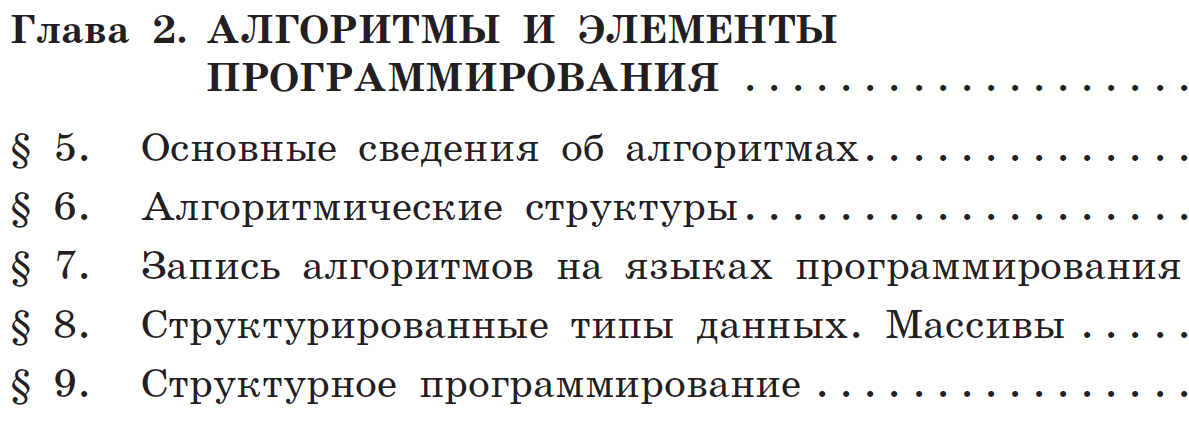 Вычислитель
Исполнитель  Вычислитель преобразует число на экране. У исполнителя есть две команды, которым присвоены номера:
1. Прибавить 1
2. Умножить на 2
Программа для Вычислителя – 
это последовательность команд.
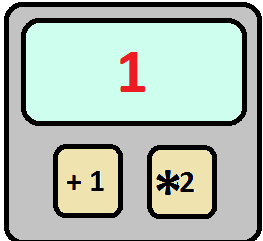 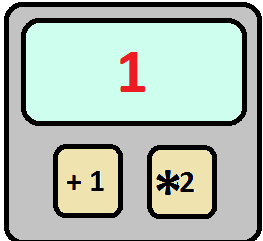 СКИ:
1. Прибавить 1
2. Умножить на 2
Сколько всего программ, преобразующих число 1 в 19?
Попробуем обойтись без дерева …
Количество программ, с помощью которых исходное число можно преобразовать в некоторое число n будем рассматривать как функцию K(n).
Для исходного числа существует только одна пустая программа, не содержащая ни одной команды, «преобразующая» исходное число в самого себя.
Любое число n > 1 может быть получено командой «прибавить 1»  из числа n – 1.
 Любое четное число n > 1 может быть получено командой «умножить на 2»  из числа n /2.
При этом, каждая программа преобразования исходного числа к числам n – 1 и n /2 удлинится на одну команду и будет приводить к числу n.

Получаем:
К(n) = 1 при n = 1;
К(n) = К(n – 1) + К(n/2), если n четное;
К(n) = К(n – 1), если n нечетное.
К(n) = 1 при n = 1;
К(n) = К(n – 1) + К(n/2), если n четное;
К(n) = К(n – 1), если n нечетное.
2
10
10
2
4
4
6
6
26
36
36
46
14
20
14
20
26
46
Какая связь?
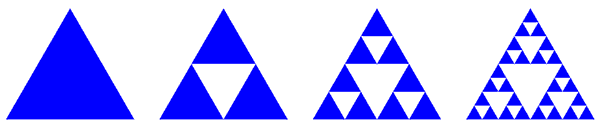 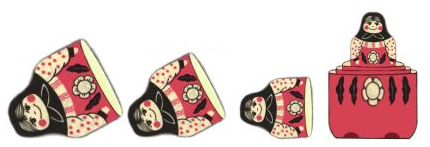 Рекурсия
Ханойская башня
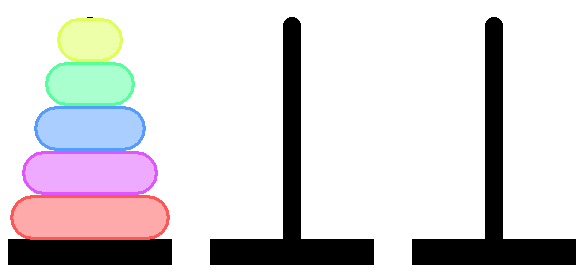 Есть 1 пирамидка с дисками разного размера, и еще 2 пустые пирамидки. Надо переместить диски с одной пирамидки на другую. Перекладывать можно только по одному диску за ход. Складывать диски можно только меньший на больший.Какое минимальное количество ходов необходимо для того, чтобы переместить всю пирамидку с 1-го диска на 2-й?
Для гуманитариев …
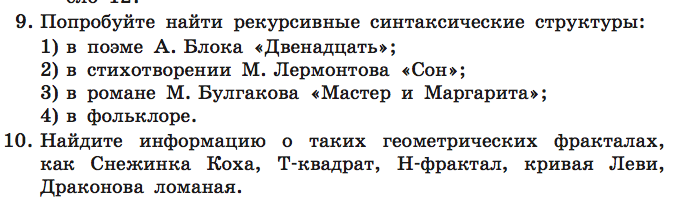 Динамическое программирование
Динамическое программирование – это способ решения сложных задач путем сведения их к более простым задачам того же типа
С помощью динамического программирования решаются задачи, которые требуют полного перебор вариантов:
«подсчитайте количество вариантов…»
«как оптимально распределить…»
«найдите оптимальный маршрут…»
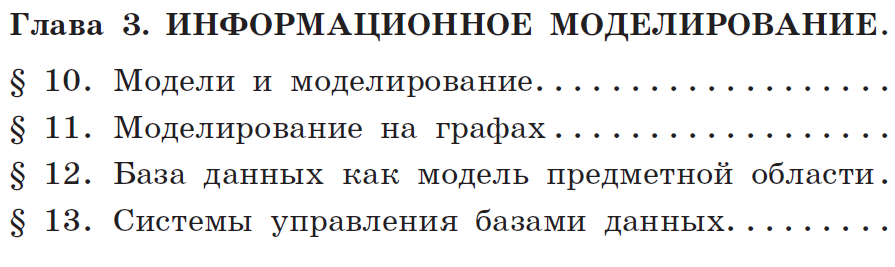 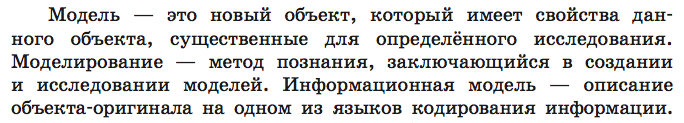 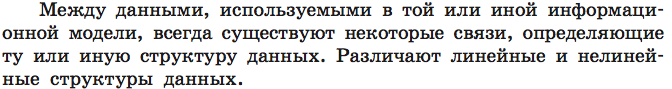 Список, очередь, стек
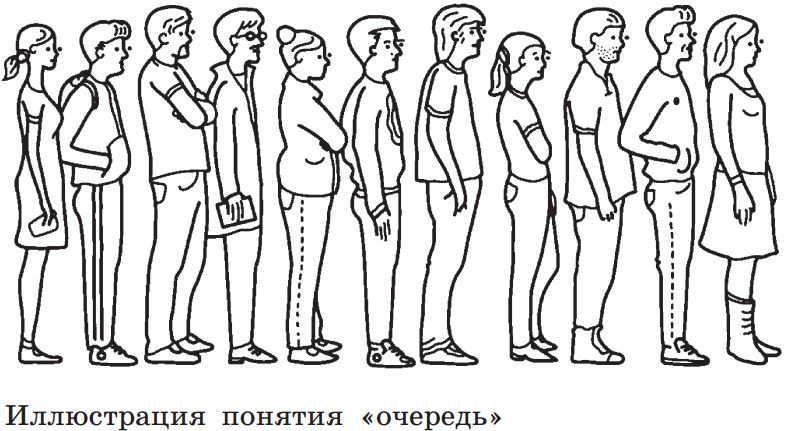 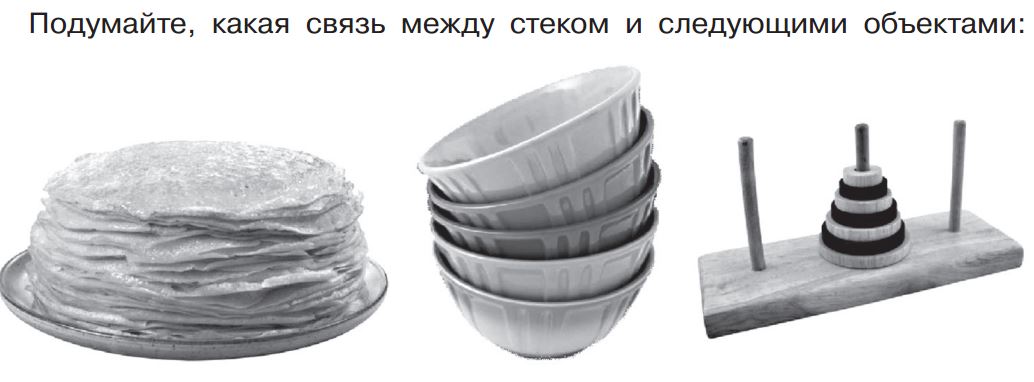 Кратчайший путь в графе
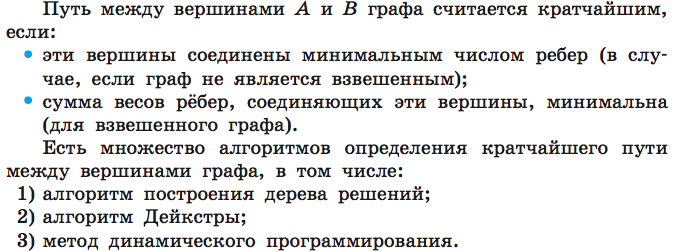 Знакомство с теорией игр
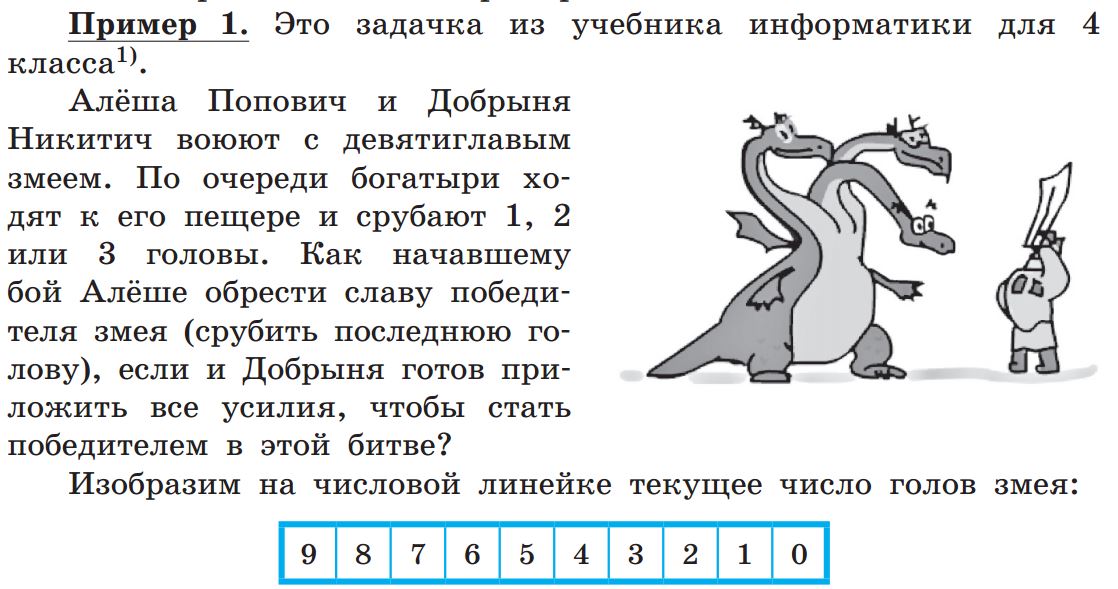 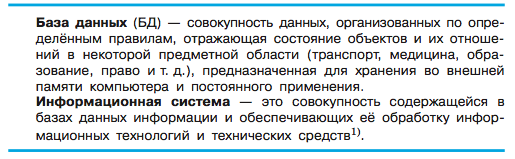 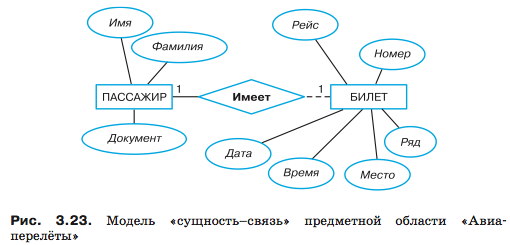 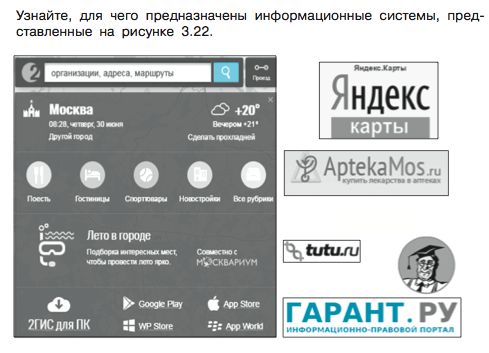 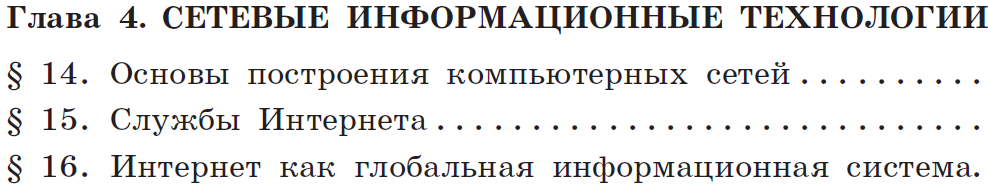 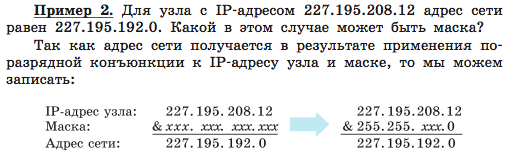 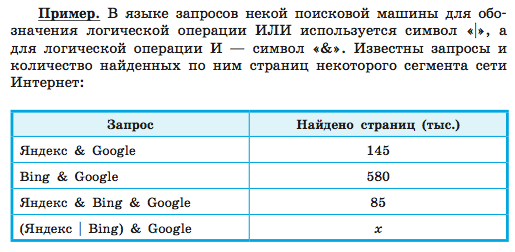 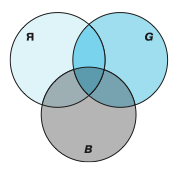 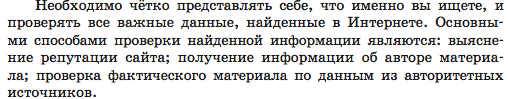 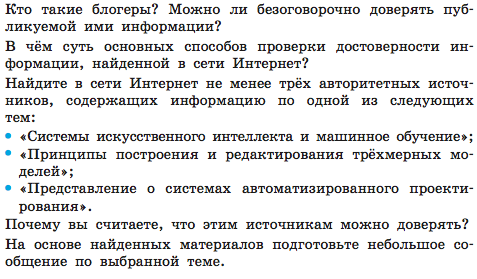 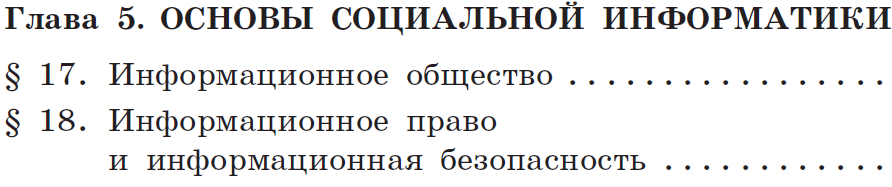 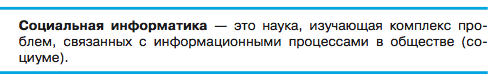 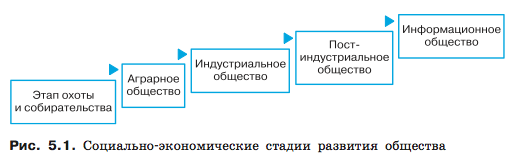 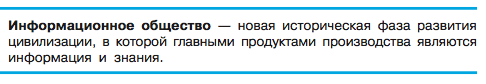 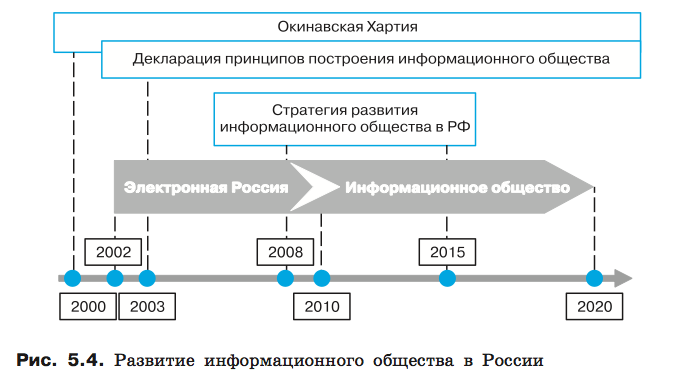 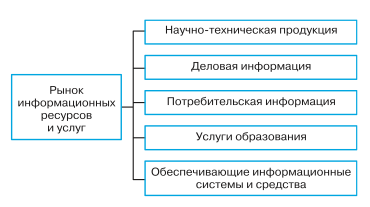 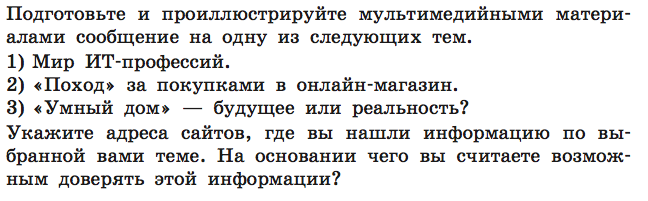 Информационное право
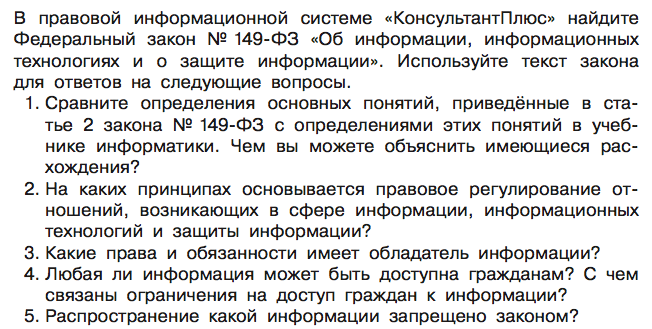 Правовые нормы использования ПО
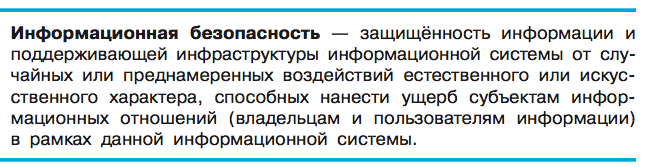 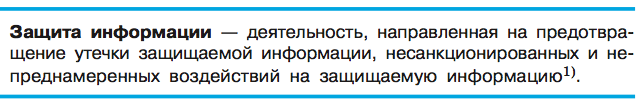 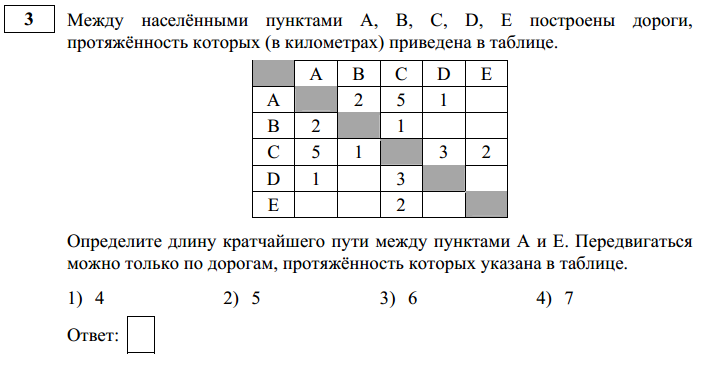 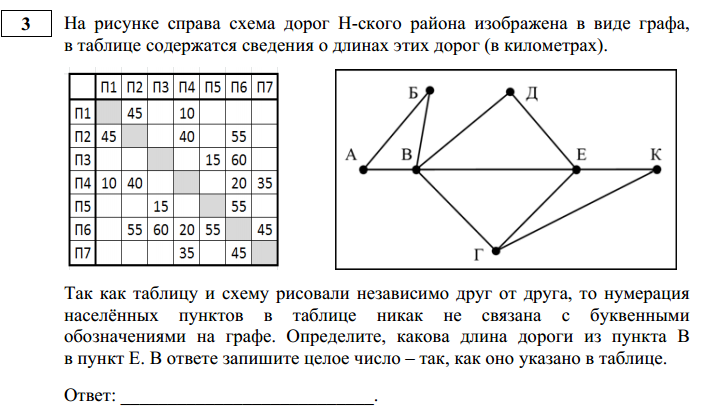 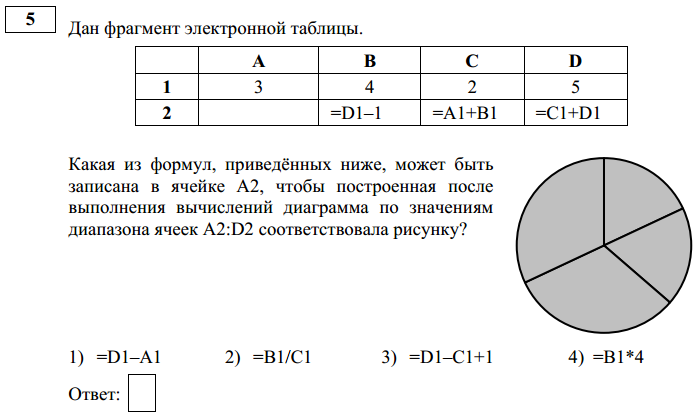 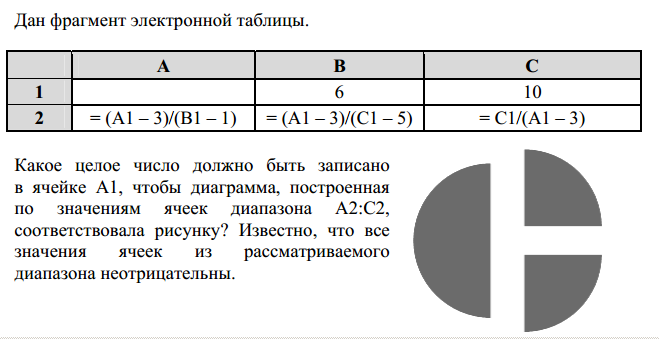 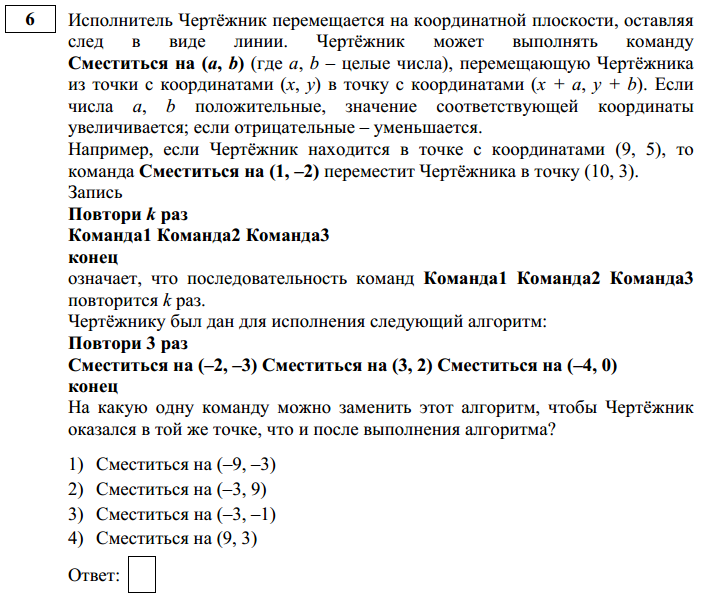 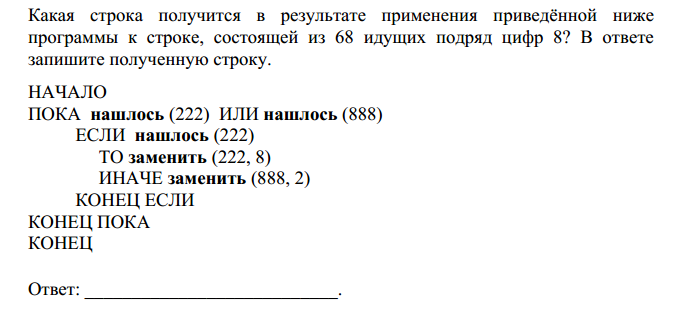 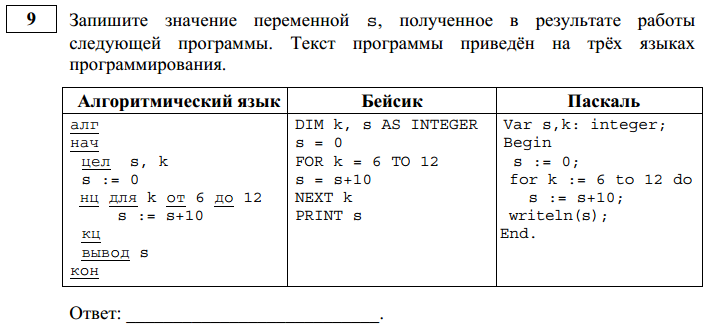 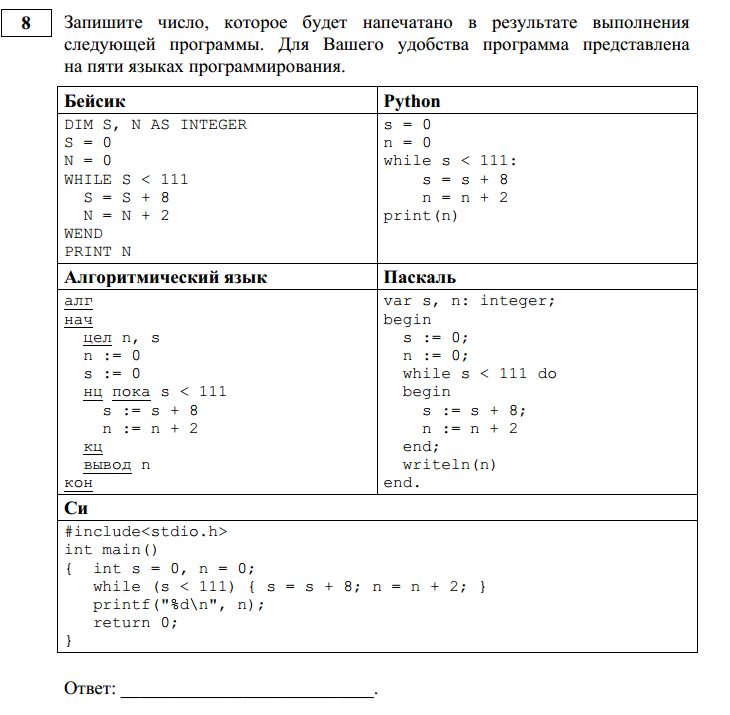 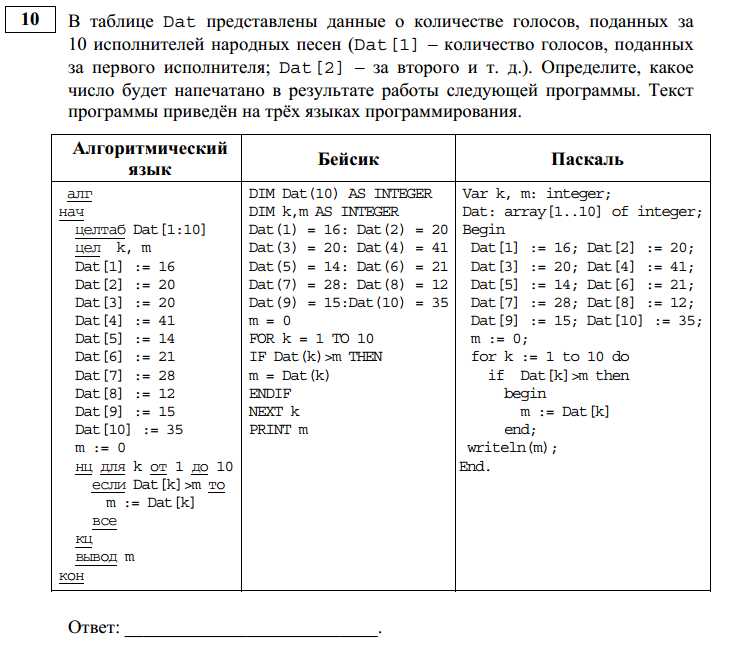 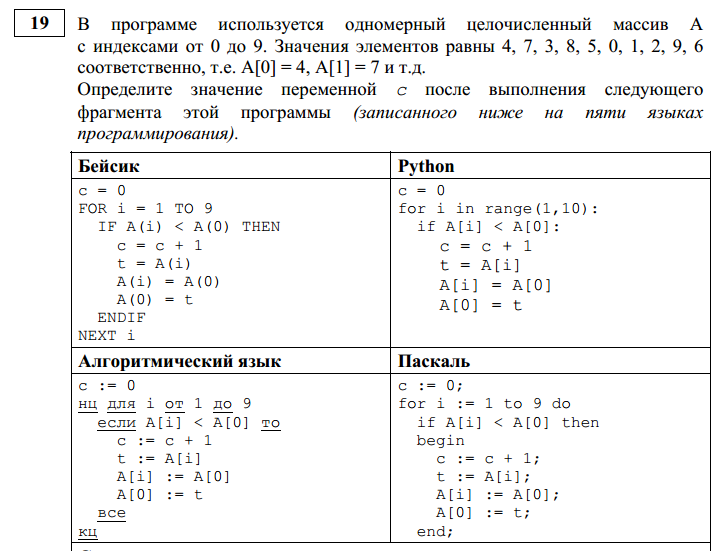 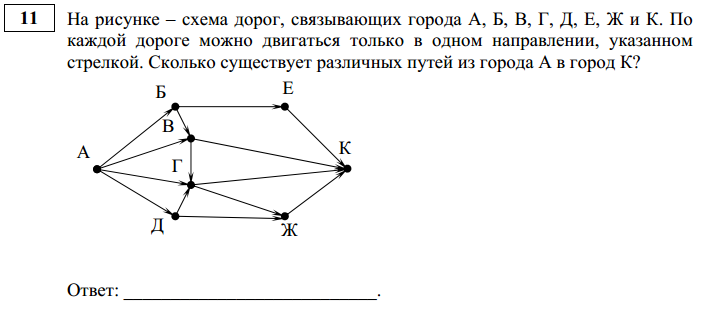 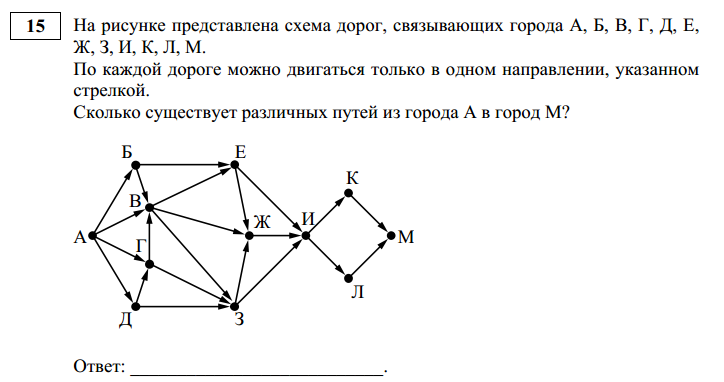 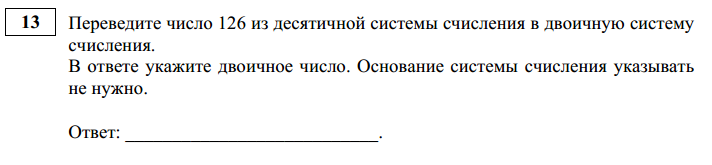 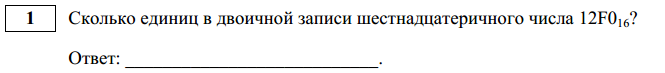 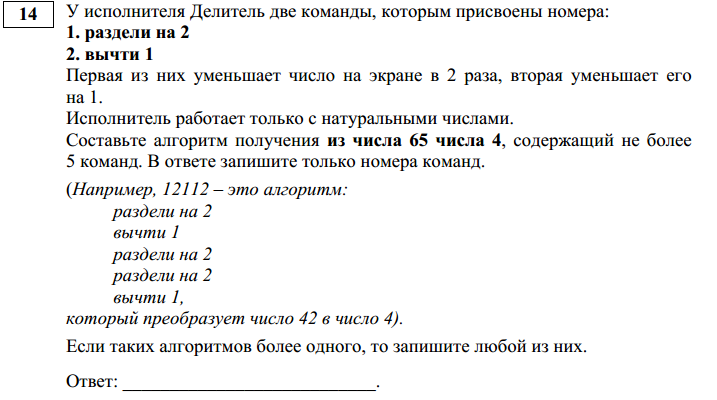 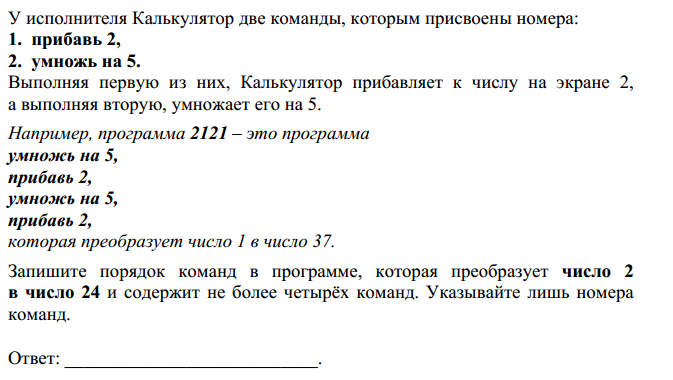 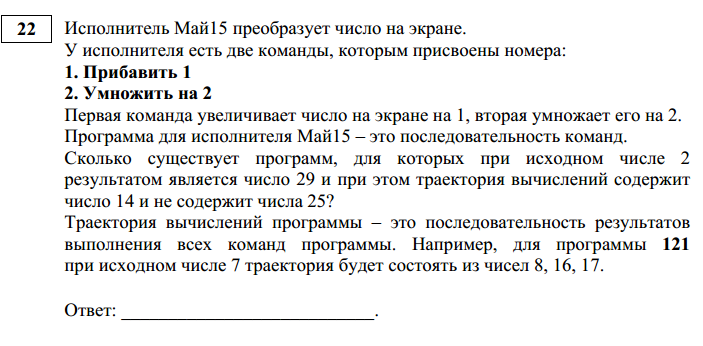 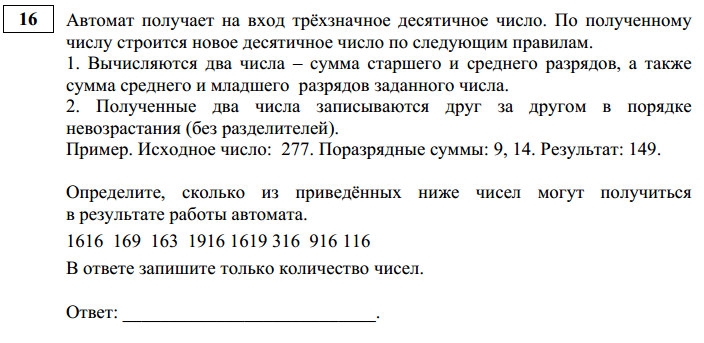 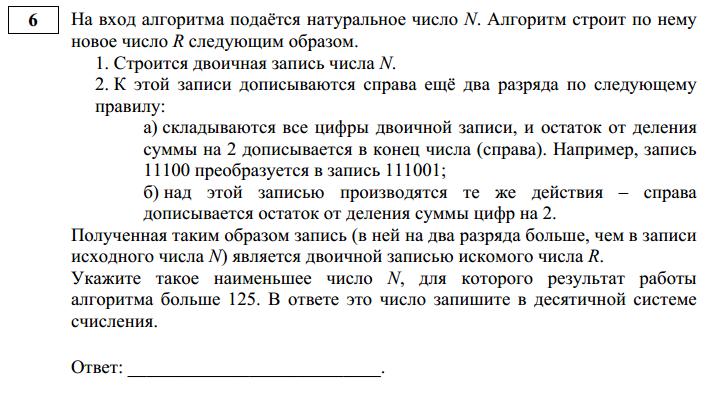 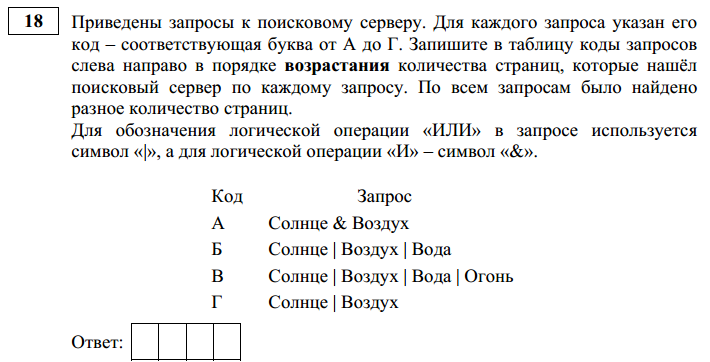 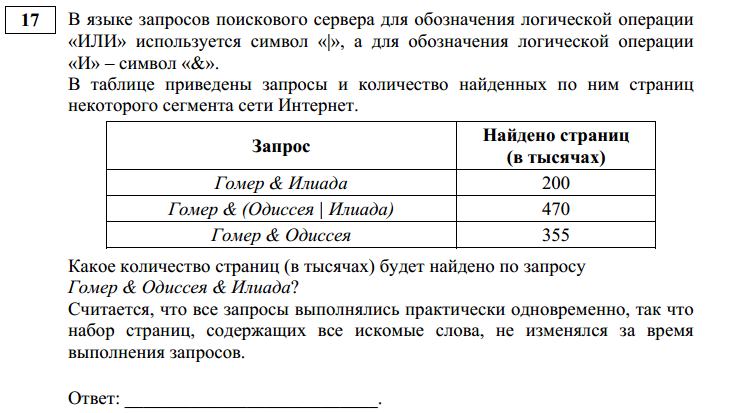 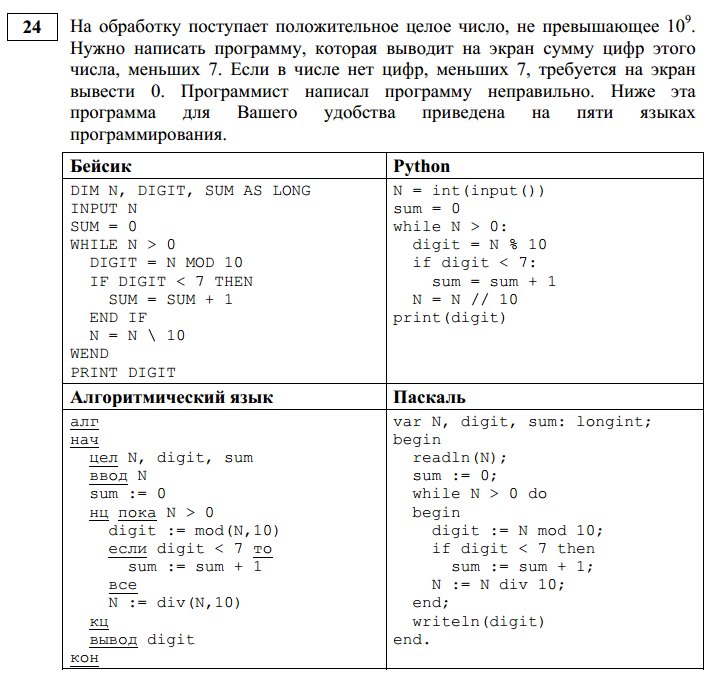 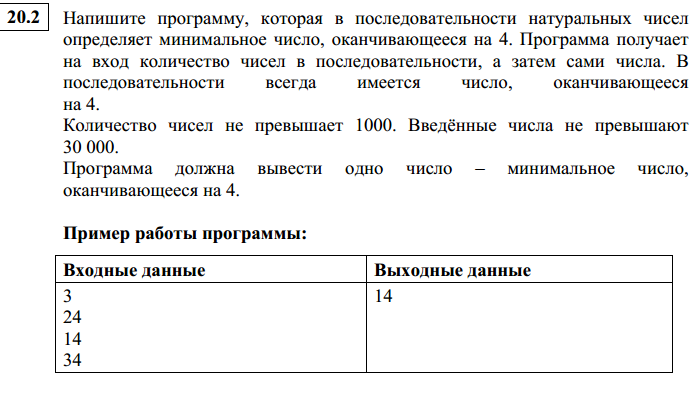 Что можем еще?
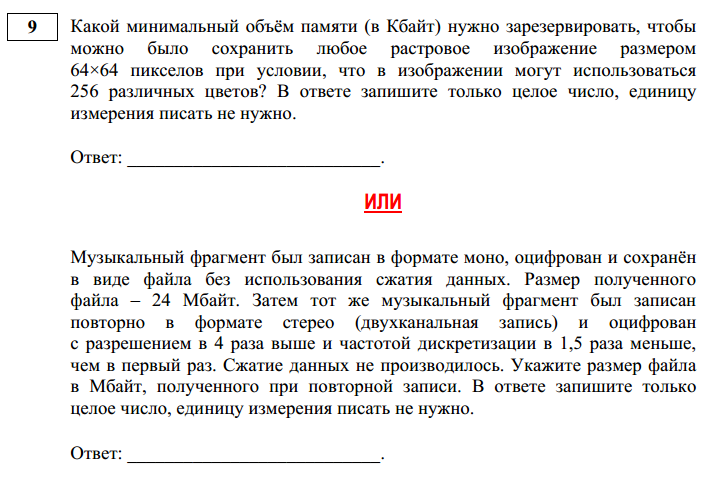 Что можем еще?
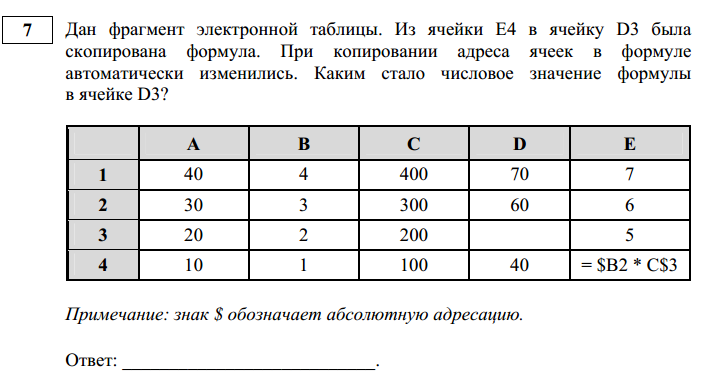 Что можем еще?
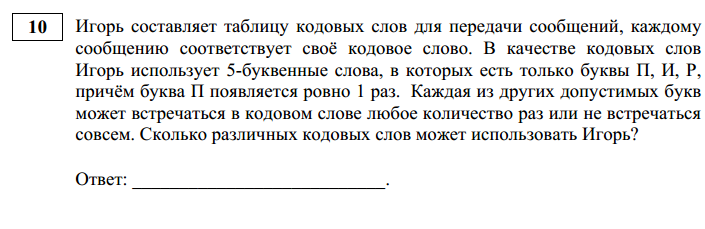 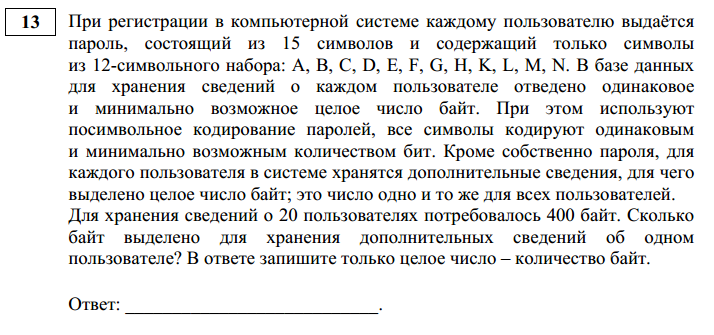 Что можем еще?
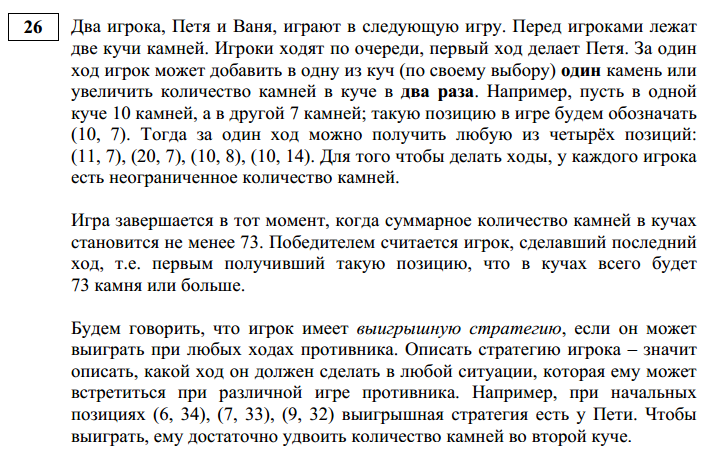 Здесь тоже есть резерв
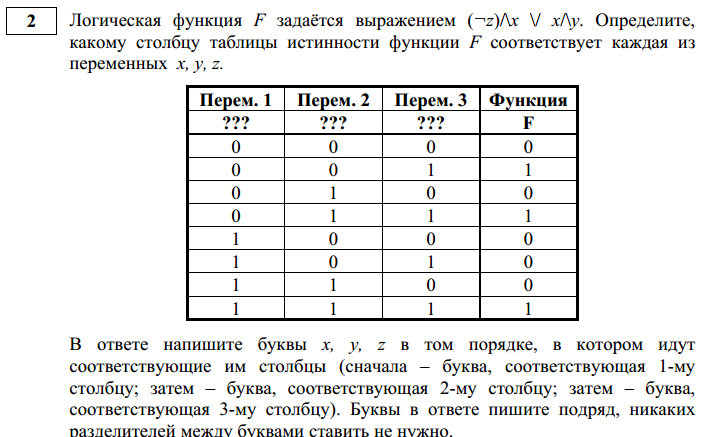 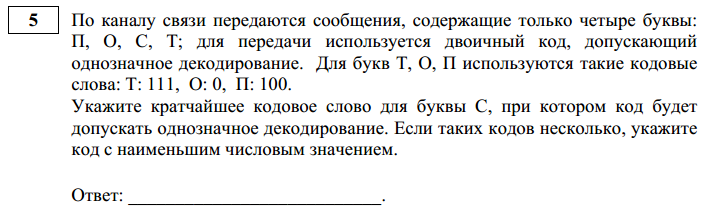 Здесь тоже есть резерв
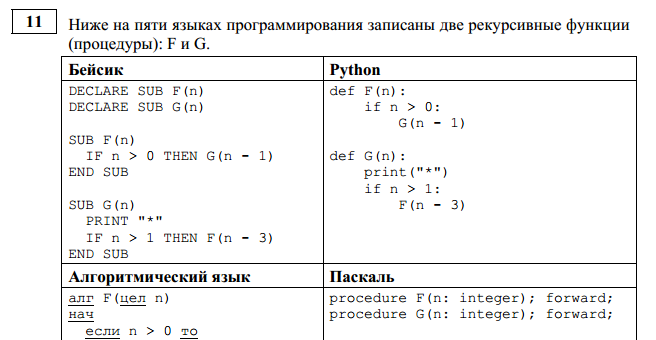 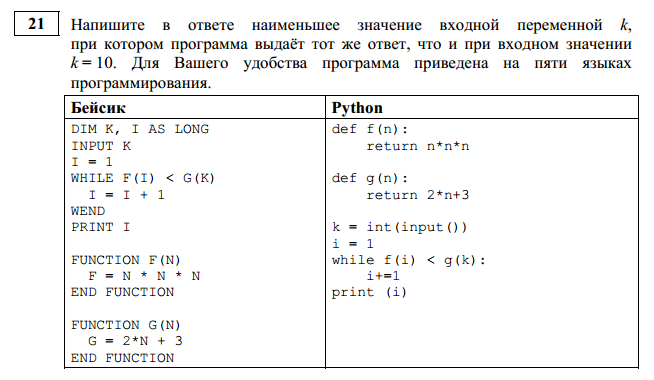 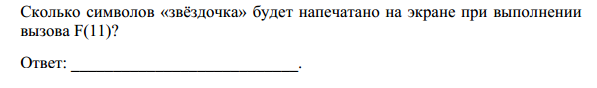 Здесь тоже есть резерв
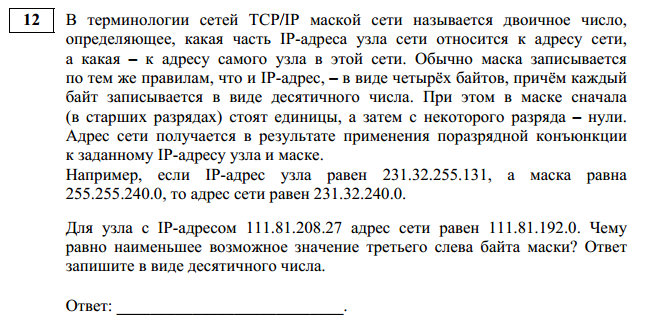 У курса информатики основной школы есть хороший резерв прочности – его надо использовать!
Состав УМК
+ дополнительные учебные пособия для учеников/учителей для углубленного изучения отдельных тем курса
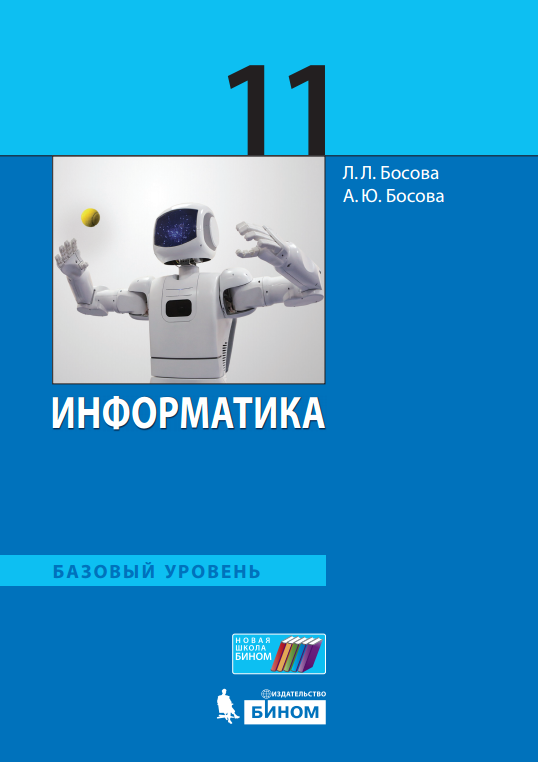 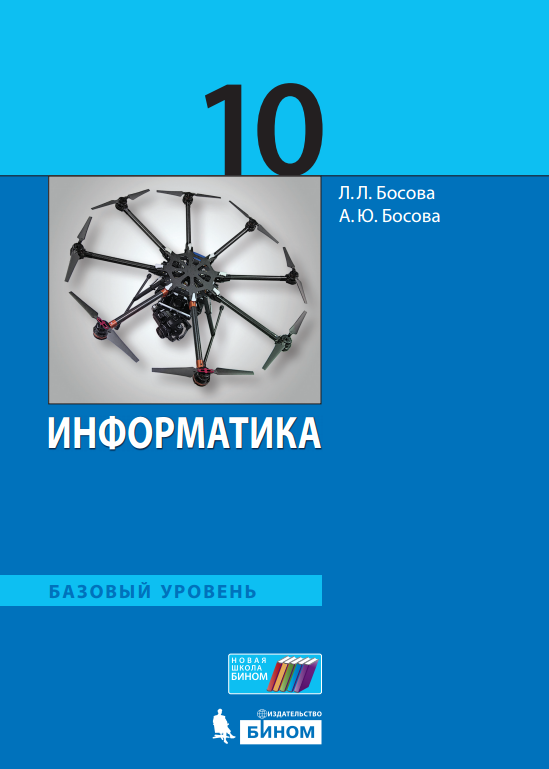 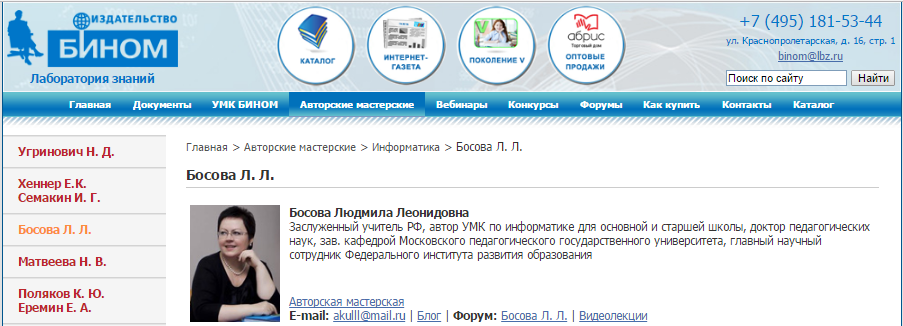 http://metodist.lbz.ru